Федеральное государственное бюджетное образовательное учреждение высшего профессионального образования 
«Российский государственный социальный университет» 
филиал в г. Чебоксары
Социально – психологические условия изучения страхов детей  5 – 6 лет
Выполнила -
Филиппова Ульяна Анатольевна
Актуальность:
Компьютеры, 
компьютерные игры,
 различные гаджеты
Фильмы ужасов, 
боевики, 
криминогенная обстановка –
Ежедневные сообщения  катастрофах, разрушениях,
 бедствиях
 которые видят дети с экранов телевизоров
Все это формирует новую реальность в сознании современного ребенка
Цель исследования: изучение особенностей детских страхов.
Объект исследования: 
страхи детей
 5 – 6 лет
Предмет исследования: 
процесс преодоления страхов детей 5  - 6 лет методами арт – терапии.
Страх – это базовая эмоциональная реакция человека, возникающая в результате опредмечивания тревожности под влиянием действительности, воображаемой или внушенной опасности, угрозы биологическому или социальному существованию.
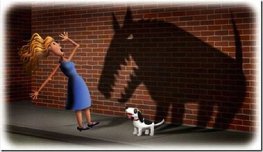 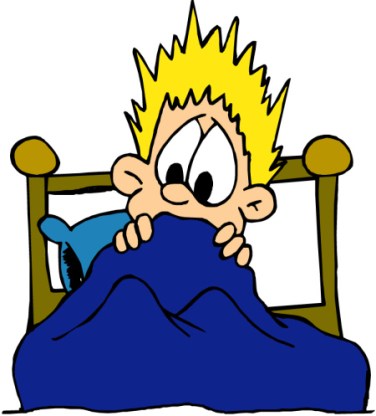 Основной источник страхов  лежит в сфере взаимоотношений между родителями и ребенком.
Чаще всего источником страхов выступает мать, тревожная по характеру и всего боявшаяся в детстве.
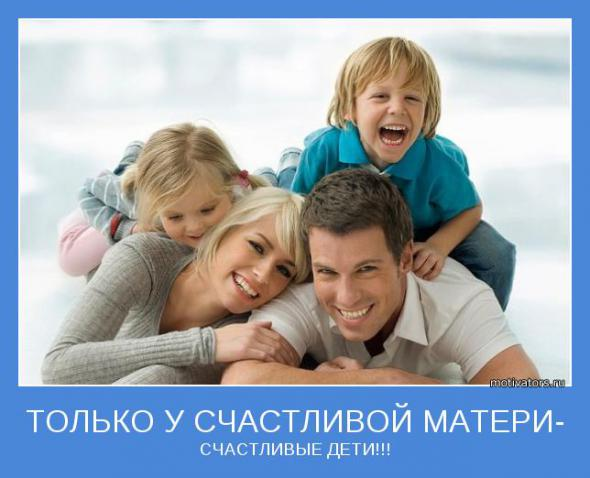 Нарастает число страхов с 4 лет и продолжается до начала обучения в школе, а то и дольше.
Связано это с интенсивным развитием эмоциональной сферы дошкольника.
Важнейший фактор – нарушение отношений в системе «ребенок – ребенок»
Повышенной самокритичности
Заниженной самооценке
Неуверенности в себе
Наличие страхов у ребенка ведет к:
Навязчивым мыслям и образам
Эмоциональному дискомфорту
Социально – психологической дезадаптации
КОРРЕКЦИЯ ДЕТСКИХ СТРАХОВ
МБДОУ «Детский сад № 201 
«Островок детства» 
г. Чебоксары
Возраст – 5 – 6 лет
Количество – 50 человек
Методики:
«Страхи в домиках» М. А. Панфилова и А. И. Захаров
«Кактус» 
М. А. Панфилова
«Паровозик» С. В. Велиева
Ведущим страхом у детей старшего дошкольного возраста является 
страх страшных снов  - 
100% (50 чел).
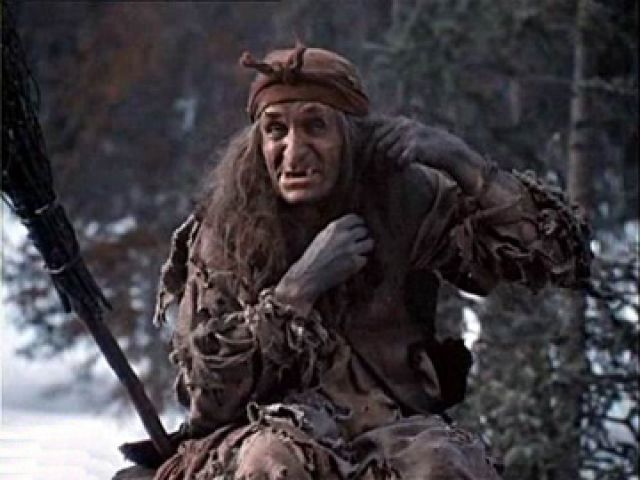 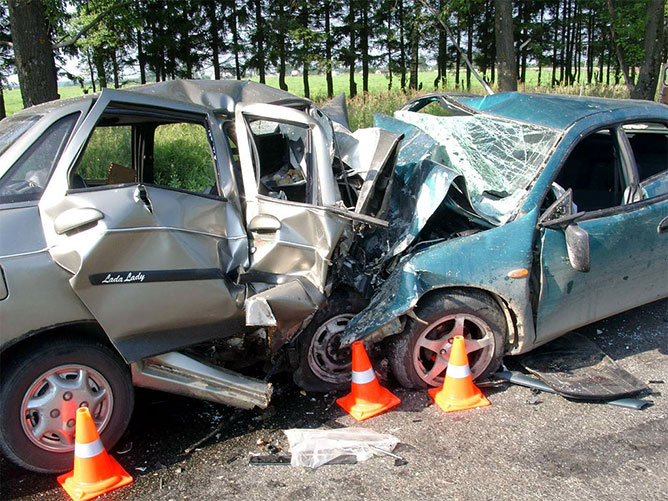 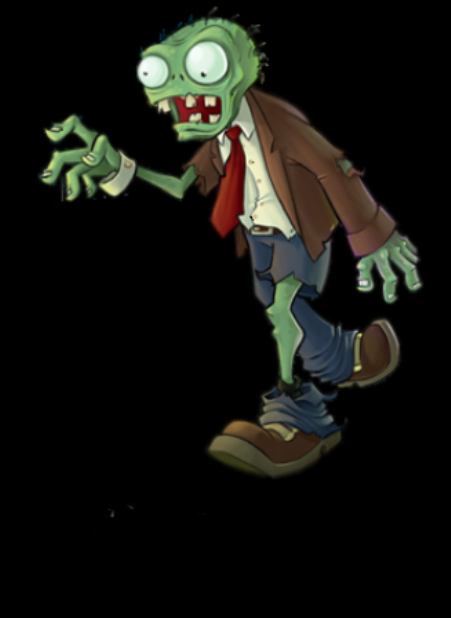 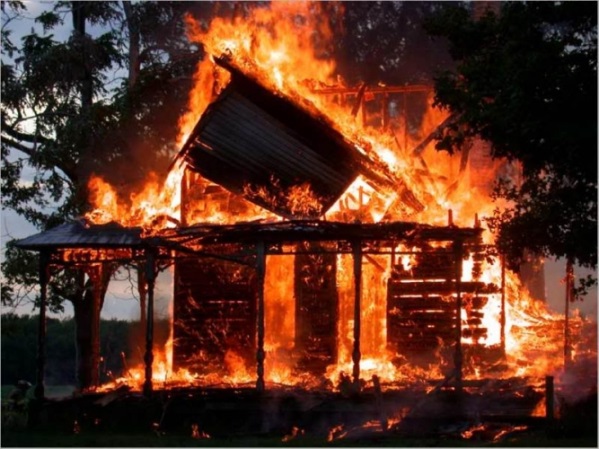 II место –
страх умереть 
 страх смерти родителей
боязнь пожара
боязнь огня
96 % опрошенных –
 48 человек
Психическое состояние дошкольников 
по методике «Паровозик»
10% - 5 человек
90% - 45 человек
По методике «Кактус» были выявлены выраженные эмоциональные состояния детей
Результаты повторной диагностики по методике «Страхи в домиках»
Результаты повторной диагностики по методике «Паровозик»
Результаты повторной диагностики по методике «Кактус»
30 чел.